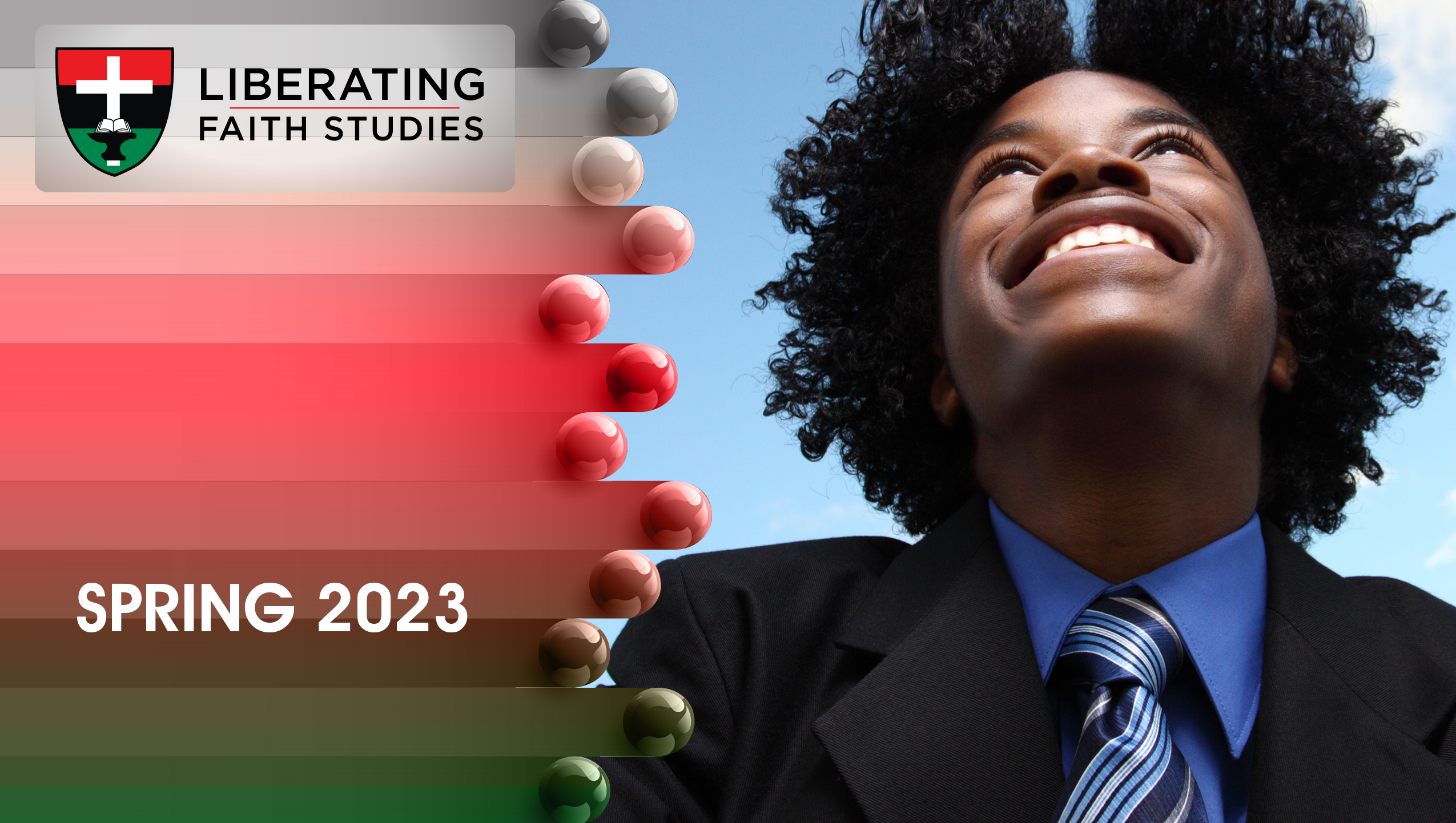 LESSON 13: MAY, 2023
Saul of Tarsus
Focus Scripture: Acts 9:9-17

Key Verse: So Ananias went and entered the house. He laid his hands on Saul and said, “Brother Saul, the Lord Jesus, who appeared to you on your way here, has sent me so that you may regain your sight and be filled with the Holy Spirit.” Acts 9:17 (NRSV)
Acts 9:9-17  (NRSV)
9	For three days he was without sight, and neither ate nor drank.
10	Now there was a disciple in Damascus named Ananias. The Lord said to him in a vision, “Ananias.” He answered, “Here I am, Lord.”
11	The Lord said to him, “Get up and go to the street called Straight, and at the house of Judas look for a man of Tarsus named Saul. At this moment he is praying,
12	and he has seen in a vision a man named Ananias come in and lay his hands on him so that he might regain his sight.”
13	But Ananias answered, “Lord, I have heard from many about this man, how much evil he has done to your saints in Jerusalem;
14	and here he has authority from the chief priests to bind all who invoke your name.”
15	But the Lord said to him, “Go, for he is an instrument whom I have chosen to bring my name before Gentiles and kings and before the people of Israel;
16	I myself will show him how much he must suffer for the sake of my name.”
17	So Ananias went and entered the house. He laid his hands on Saul and said, “Brother Saul, the Lord Jesus, who appeared to you on your way here, has sent me so that you may regain your sight and be filled with the Holy Spirit.”
Key Terms
Gentile – A person who is not Jewish. The word stems from the Hebrew term goy, which means a “nation,” and was applied both to the Hebrews and to any other nation. The plural, goyim, especially with the definite article, ha-goyim, “the nations,” meant nations of the world that were not Hebrew.
Your title here
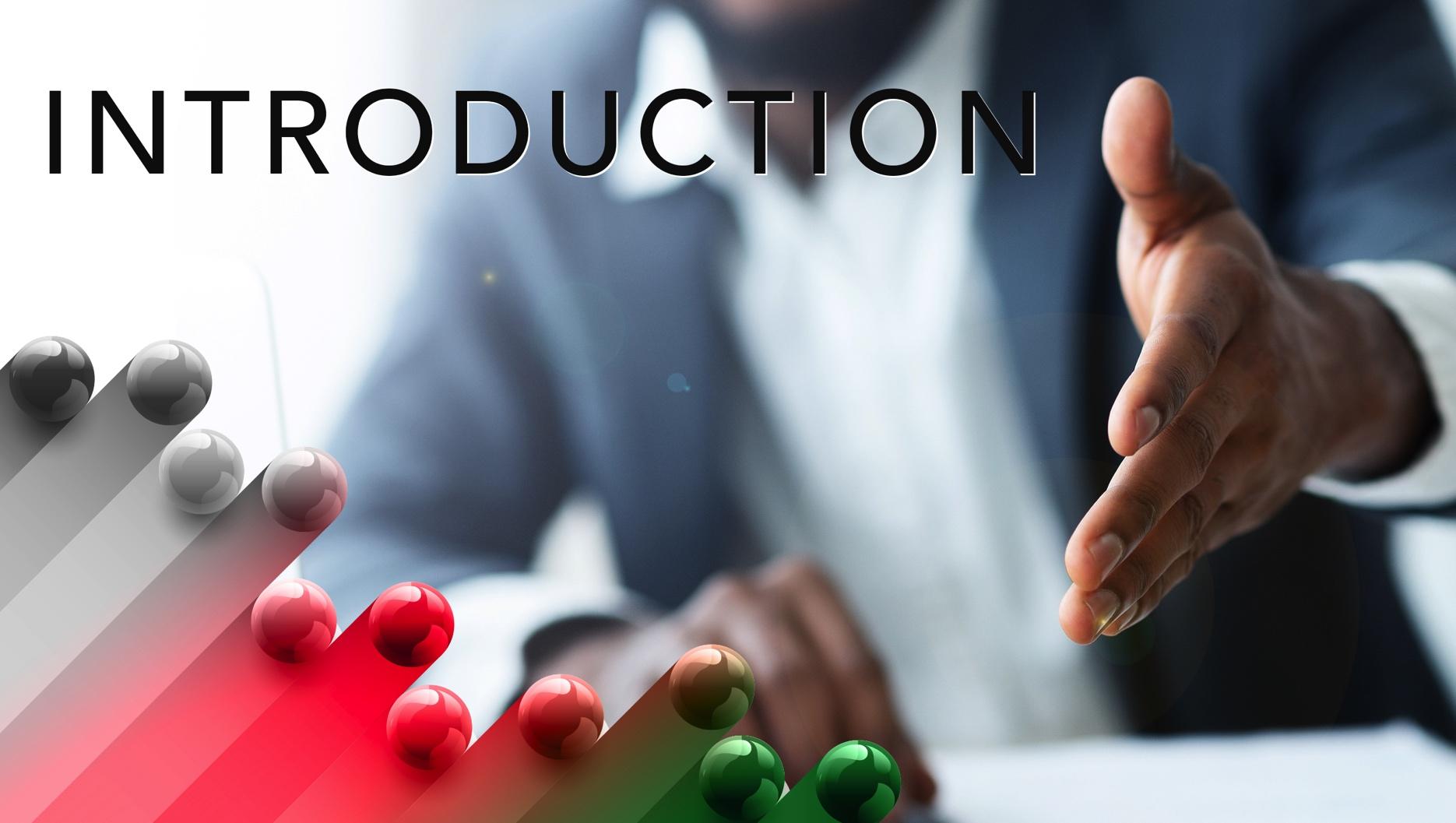 Encountering people who display hatred towards a group of people because of their race, ethnicity, or even their religious beliefs can be an unsettling and frightening experience. The early church witnessed this when Saul of Tarsus knocked on their doors or interrupted their meetings. His hatred towards these new believers compelled him to drag them from their homes, imprison them, and even justify their death.
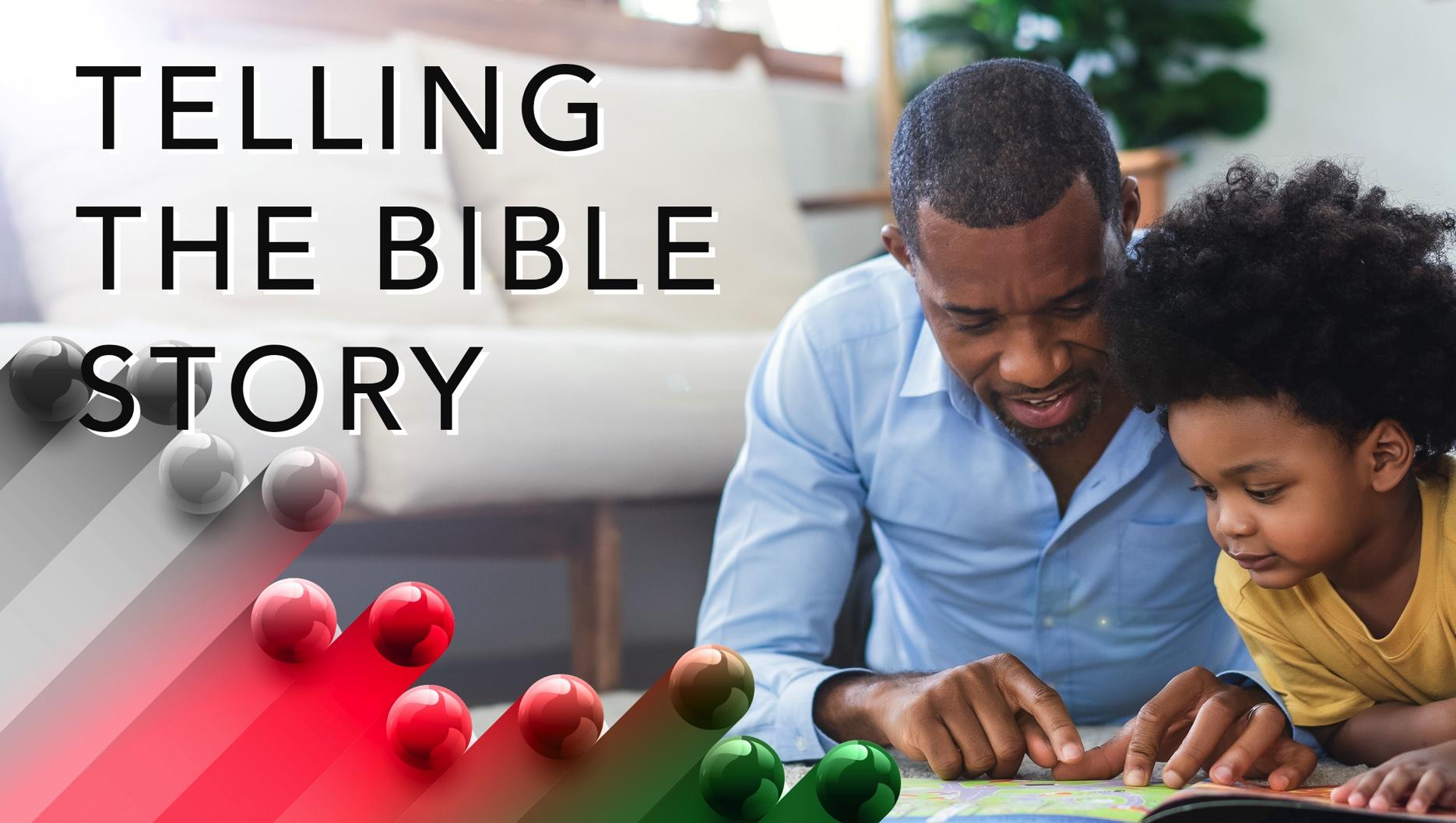 Damascus was the largest Jewish population center next to Jerusalem. It was also a center of trade and was a fitting location to facilitate further spread of the Christians’ new way. Saul would have realized that this was an ideal region for Christians to further evangelize, thereby to him it would be a threat to Judaism. During Saul’s journey to Damascus, he encountered the risen Christ, which would have been a profoundly shocking and traumatic event (9:3-9; 22:6-11; 26:12-18).
A wonderful serenity has taken possession
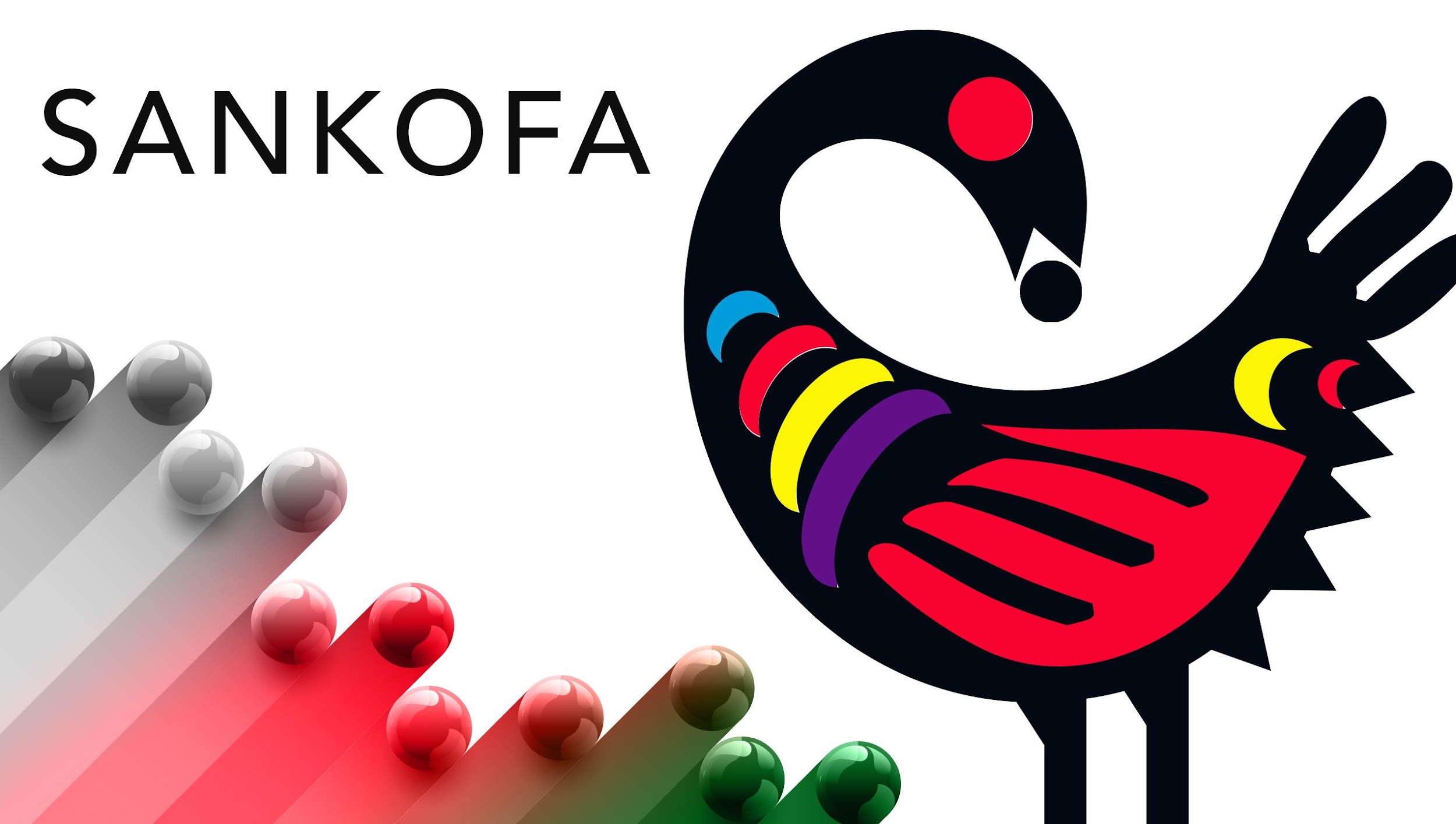 The criminal justice system should provide not only the means to take dangerous criminals and unwanted behavior from the streets but should also offer opportunities for people to reform. Although 600,000 individuals are released from prison annually, three-quarters of them are rearrested within five years of their release. When men and women are released from correctional facilities, they receive minimal preparation to successfully assimilate back into society.
A wonderful serenity has taken possession
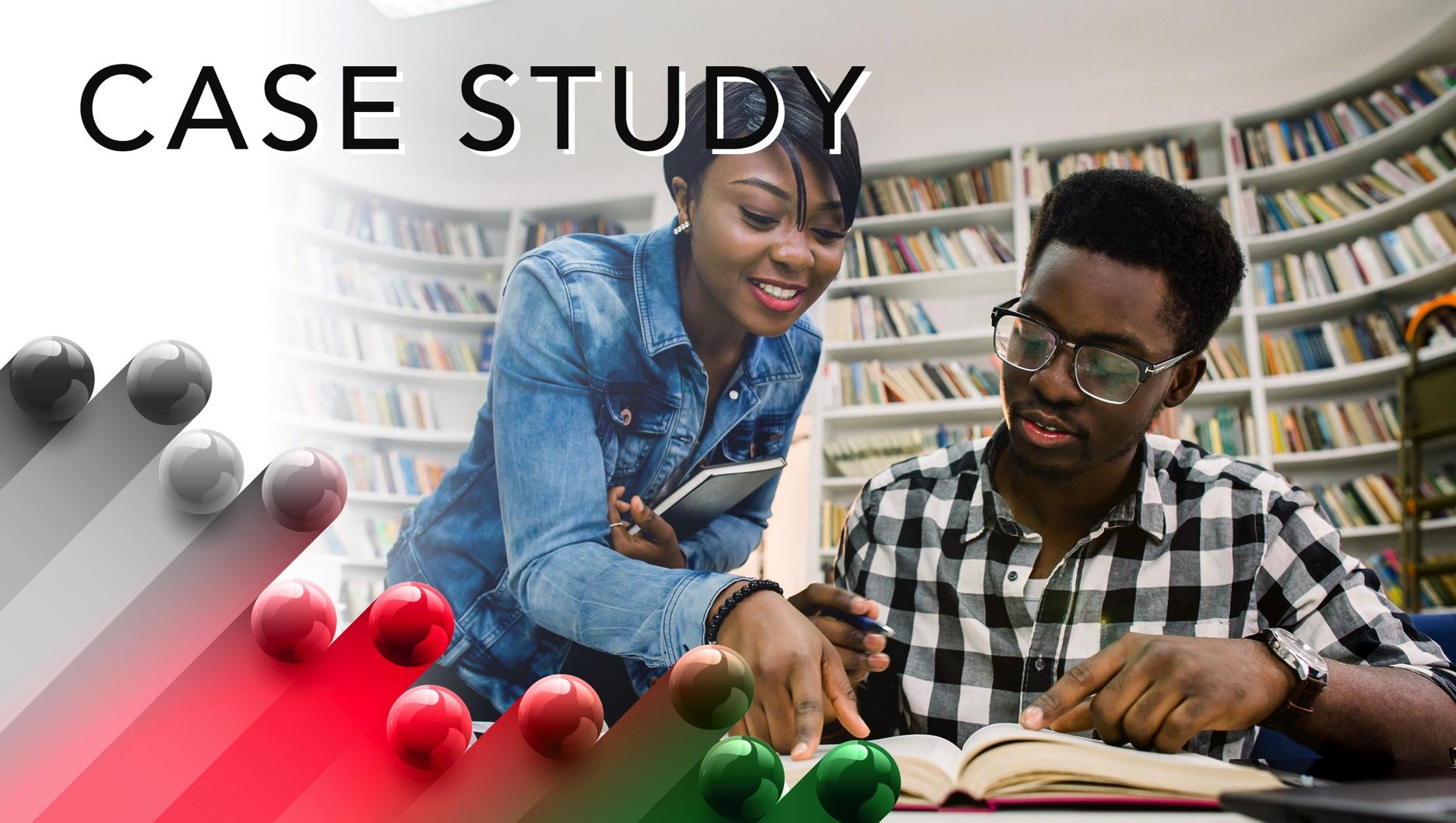 Elijah Anderson is an American sociologist born in Hermondale, Missouri in 1943. He is the Sterling Professor of Sociology and of African American Studies at Yale University, where he teaches and directs the Urban Ethnography Project.
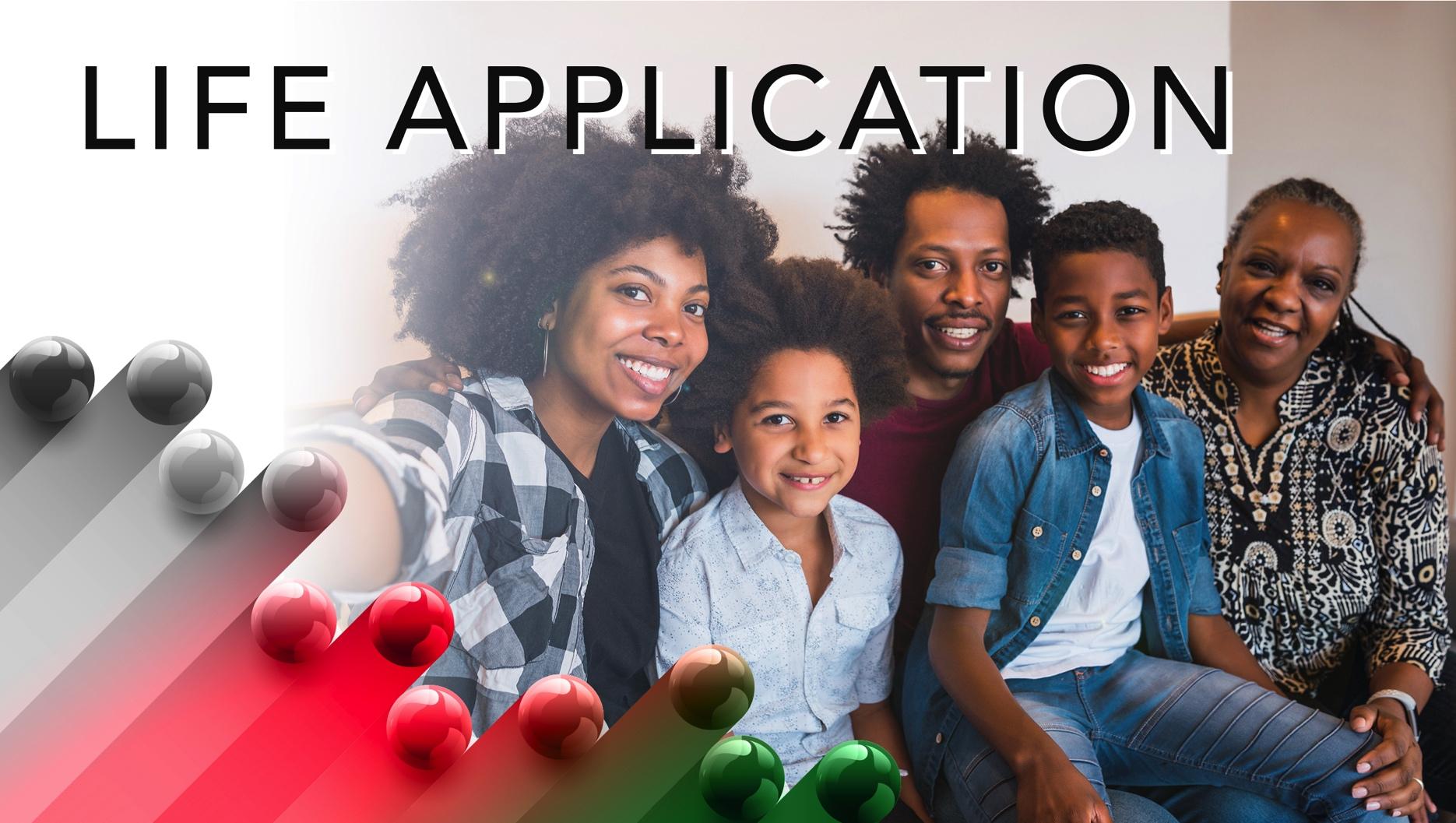 The story of Paul’s conversion is not only a history lesson in the expansion of the church, but it is a reminder that anyone can be chosen to do God’s work. Paul represents those who adopted a cultural belief that promoted the abuse of others unlike himself. He did not understand that Jesus came to save everyone from their sins, which included Paul as well.
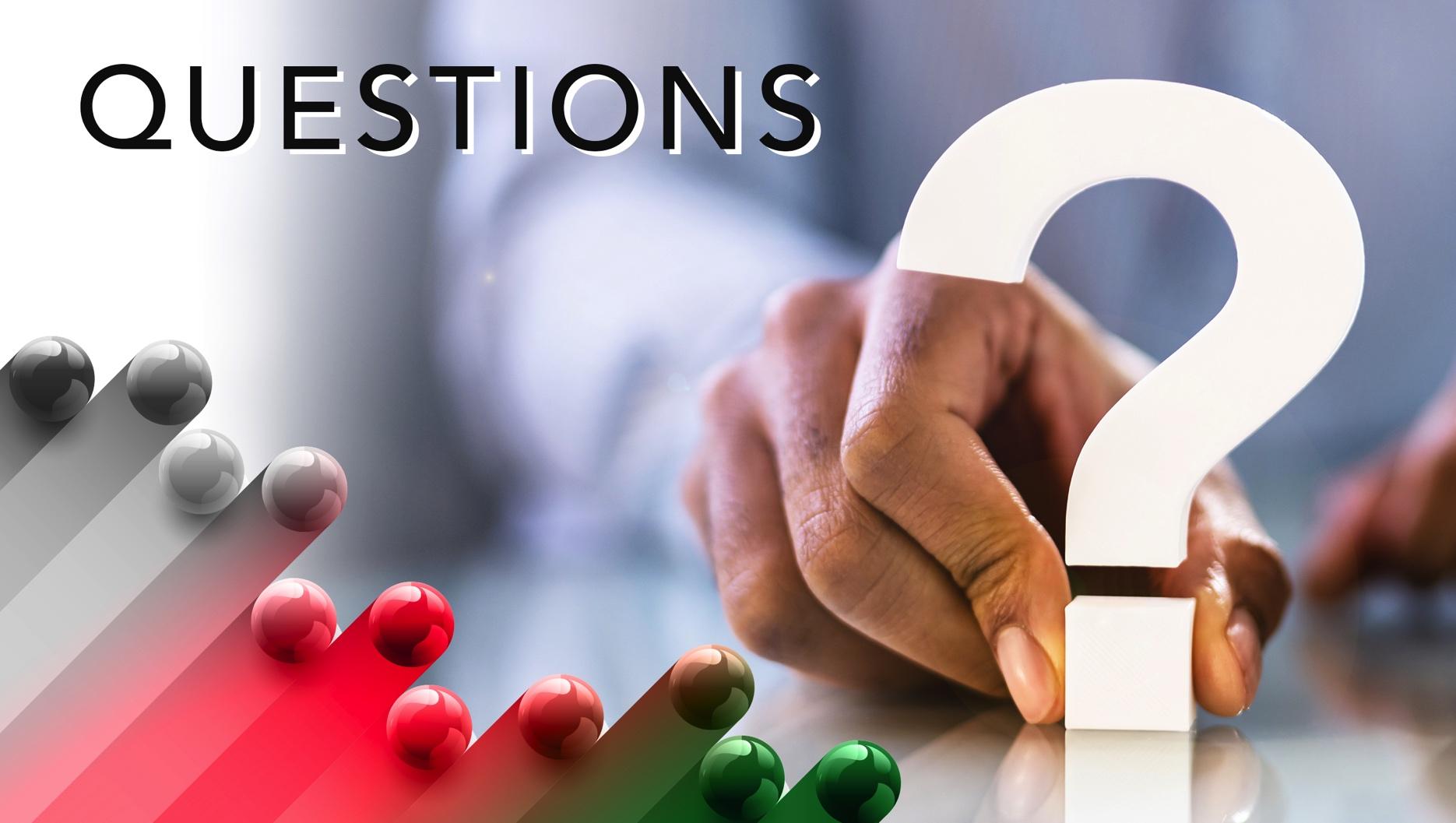 1. 	Have you experienced a calling in your life that you would not have chosen for yourself?
2. 	Are there opportunities for your church to minister directly or collaboratively to people in prison or to the families that are affected? Discuss with the group and develop a plan.
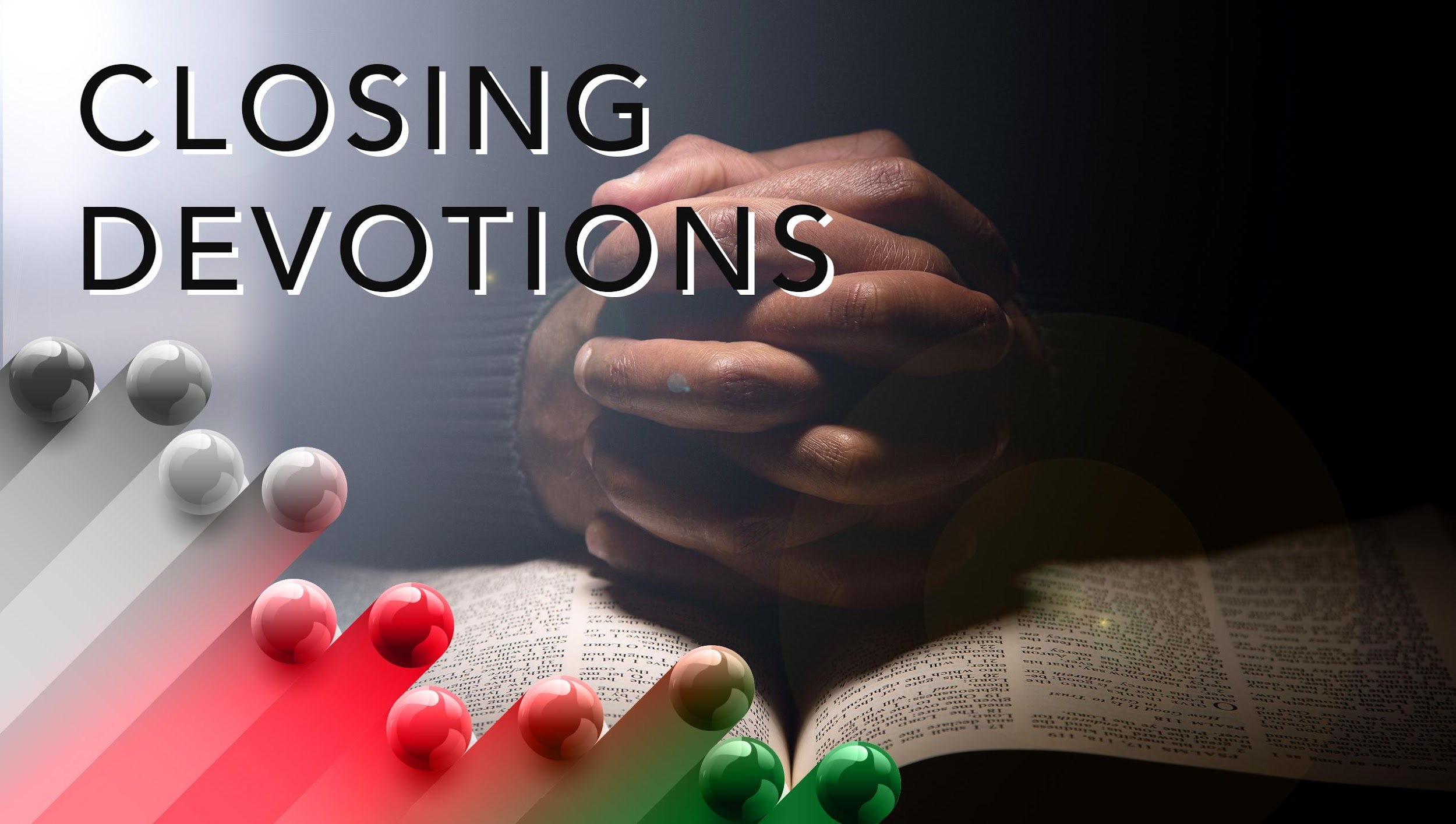 Closing Hymn or Song of Praise: AME Hymn #461 – “Love Lifted Me”
Closing Prayer: Amazing grace, how sweet the sound, that saved a wretch like me, I once was lost, but now am found, was blind but now I see.